小学５年生 漢字
東京書籍　前編
クリックで答えが出ます。
右上の番号は、教科書に出てくる順です。
〇おにぎり石の伝説
〇いにしえの言葉に親しもう
〇世界で一番やかましい音
〇漢字を使おう　1
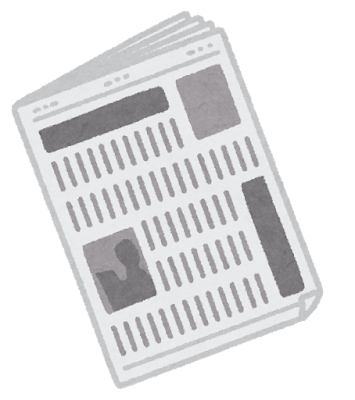 〇漢字を使おう　3
〇図書館へ行こう
〇思考に関わる言葉
〇知りたいことを聞き出そう
〇新聞記事を読み比べよう
〇敬語
〇未知へ
〇インターネットは冒険だ
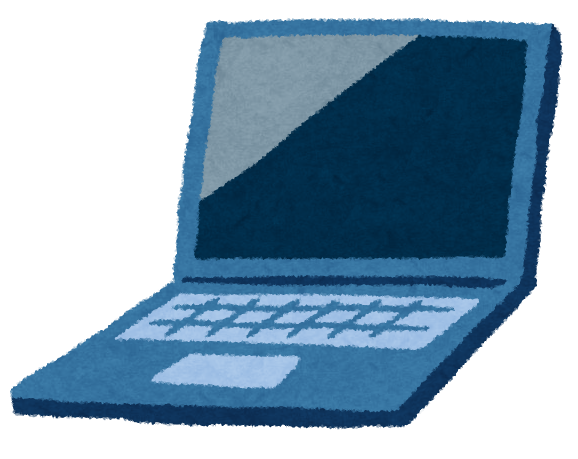 〇心の動きを短歌で表そう
〇漢字を使おう　2
〇問題を解決するために話し合おう
〇地域の魅力を伝えよう
〇漢字を使おう　4
〇注文の多い料理店
〇漢字の成り立ち
おにぎり石の伝説
1
確かに
たし
おにぎり石の伝説
2
出現
しゅつ げん
おにぎり石の伝説
3
一個
いっ 　こ
おにぎり石の伝説
4
四つ葉
よ
ば
おにぎり石の伝説
5
複数
ふく　すう
おにぎり石の伝説
6
名字
みょう　じ
おにぎり石の伝説
7
絶句
ぜっ　く
おにぎり石の伝説
8
夢
ゆめ
おにぎり石の伝説
9
ひさ
久しぶり
おにぎり石の伝説
10
心情
しん　じょう
おにぎり石の伝説
11
想像
そう　ぞう
漢字を使おう　1
12
増える
ふ
漢字を使おう　1
13
増益
ぞう　えき
漢字を使おう　1
14
さかい
堺
漢字を使おう　1
15
境界
きょう かい
漢字を使おう　1
16
正義
せい 　ぎ
漢字を使おう　1
17
人工衛星
じん こう えい せい
漢字を使おう　1
18
眼球
がん　きゅう
漢字を使おう　1
19
救う
すく
漢字を使おう　1
20
停止
てい 　し
図書館へ行こう
21
応じる
おう
図書館へ行こう
22
資料
し　 りょう
図書館へ行こう
23
現在
げん  ざい
図書館へ行こう
24
調査
ちょう　さ
図書館へ行こう
25
情報
じょう ほう
知りたいことを聞き出そう
26
得る
え
知りたいことを聞き出そう
27
取り組む
際
さい
知りたいことを聞き出そう
28
質問
しつ　もん
知りたいことを聞き出そう
29
場所を
移る
うつ
知りたいことを聞き出そう
30
総合
そう　ごう
敬語
31
内容
ない　よう
インターネットは冒険だ
32
危険
き
けん
インターネットは冒険だ
33
所属
しょ　ぞく
インターネットは冒険だ
34
宇宙
う　ちゅう
飛行士
ひ　こう　し
インターネットは冒険だ
35
混じる
ま
インターネットは冒険だ
36
災害
さい　がい
インターネットは冒険だ
37
興味
きょう　み
インターネットは冒険だ
38
過激
か
げき
インターネットは冒険だ
39
危険性
き けん せい
インターネットは冒険だ
40
直接
ちょく　せつ
漢字を使おう　2
41
解答を
示す
しめ
漢字を使おう　2
42
禁止
きん　 し
漢字を使おう　2
43
雑談
ざつ　だん
漢字を使おう　2
44
酸味
さん  み
漢字を使おう　2
45
独唱
どく しょう
地域の魅力を伝えよう
46
構成
こう　せい
地域の魅力を伝えよう
47
意識
い　　しき
漢字の成り立ち
48
清潔
せい　けつ
漢字の成り立ち
49
対比
たい　 ひ
漢字の成り立ち
50
大河
たい　 が
漢字の成り立ち
51
精神
せい　しん
漢字の成り立ち
52
出版
しゅっ ぱん
いにしえの言葉に親しもう
53
勢い
いきお
いにしえの言葉に親しもう
54
織り
お
交ぜる
ま
いにしえの言葉に親しもう
55
紀行文
き こう ぶん
いにしえの言葉に親しもう
56
永遠
えい　えん
いにしえの言葉に親しもう
57
強い意志
い　 し
世界で一番やかましい音
58
歴史
れき　 し
世界で一番やかましい音
59
喜ぶ
よろこ
世界で一番やかましい音
60
賛成
さん　せい
世界で一番やかましい音
61
職場
しょく　ば
世界で一番やかましい音
62
任せる
まか
漢字を使おう　3
63
仏像
ぶつ　ぞう
漢字を使おう　3
64
招待状
しょう たい じょう
漢字を使おう　3
65
思いの外
おも
ほか
漢字を使おう　3
66
息を殺す
いき
ころ
漢字を使おう　3
67
態度
たい　 ど
思考に関わる言葉
68
仮定する
か　てい
思考に関わる言葉
69
断定する
だん てい
思考に関わる言葉
70
判断
はん　だん
思考に関わる言葉
71
予測
よ　  そく
思考に関わる言葉
72
条件
じょう
けん
新聞記事を読み比べよう
73
常に
つね
新聞記事を読み比べよう
74
平均
へい　きん
新聞記事を読み比べよう
75
事件
じ　  けん
新聞記事を読み比べよう
76
事故が
じ　 こ
起きる
新聞記事を読み比べよう
77
政治
せい　 じ
新聞記事を読み比べよう
78
編集
へん しゅう
新聞記事を読み比べよう
79
新聞の
ちょう かん
朝刊
未知へ
80
印象
いん しょう
心の動きを短歌で表そう
81
基本
き　  ほん
心の動きを短歌で表そう
82
しゅう せい
修正
心の動きを短歌で表そう
83
適切
てき　せつ
心の動きを短歌で表そう
84
順序
じゅん じょ
問題を解決するために話し合おう
85
解決
かい　けつ
問題を解決するために話し合おう
86
減る
へ
漢字を使おう　4
87
資格を
し　かく
取る
漢字を使おう　4
88
総額
そう　がく
漢字を使おう　4
89
貸す
か
漢字を使おう　4
90
貧しい
まず
漢字を使おう　4
91
基準
き　 じゅん
漢字を使おう　4
92
墓
はか
漢字を使おう　4
93
先祖
せん　 ぞ
漢字を使おう　4
94
迷子
まいご
特別な読み方
漢字を使おう　4
95
述語
じゅつ　ご
注文の多い料理店
96
痛快
つう
かい
注文の多い料理店
97
損害
そん　がい
注文の多い料理店
98
西洋造り
せい よう づく
注文の多い料理店
99
寄る
よ
注文の多い料理店
100
眼鏡
特別な読み方
めがね
注文の多い料理店
101
非常に
ひ じょう
注文の多い料理店
102
予防
よ　  ぼう
注文の多い料理店
103
気の毒
き  　　どく
注文の多い料理店
104
責任
せき　にん
注文の多い料理店
105
破る
やぶ
注文の多い料理店
106
枝
えだ
注文の多い料理店
107
りょう師
し